CARBON NANOSTRUCTURES(FULLERENES, CARBON NANOTUBES, GRAPHENE)
lecture for physics and chemistry students
(2020. summer semester – 09. March)

Prof. Jenő Kürti
ELTE Department of Biological Physics

e-mail: kurti@virag.elte.hu		www: regivirag.elte.hu/kurti
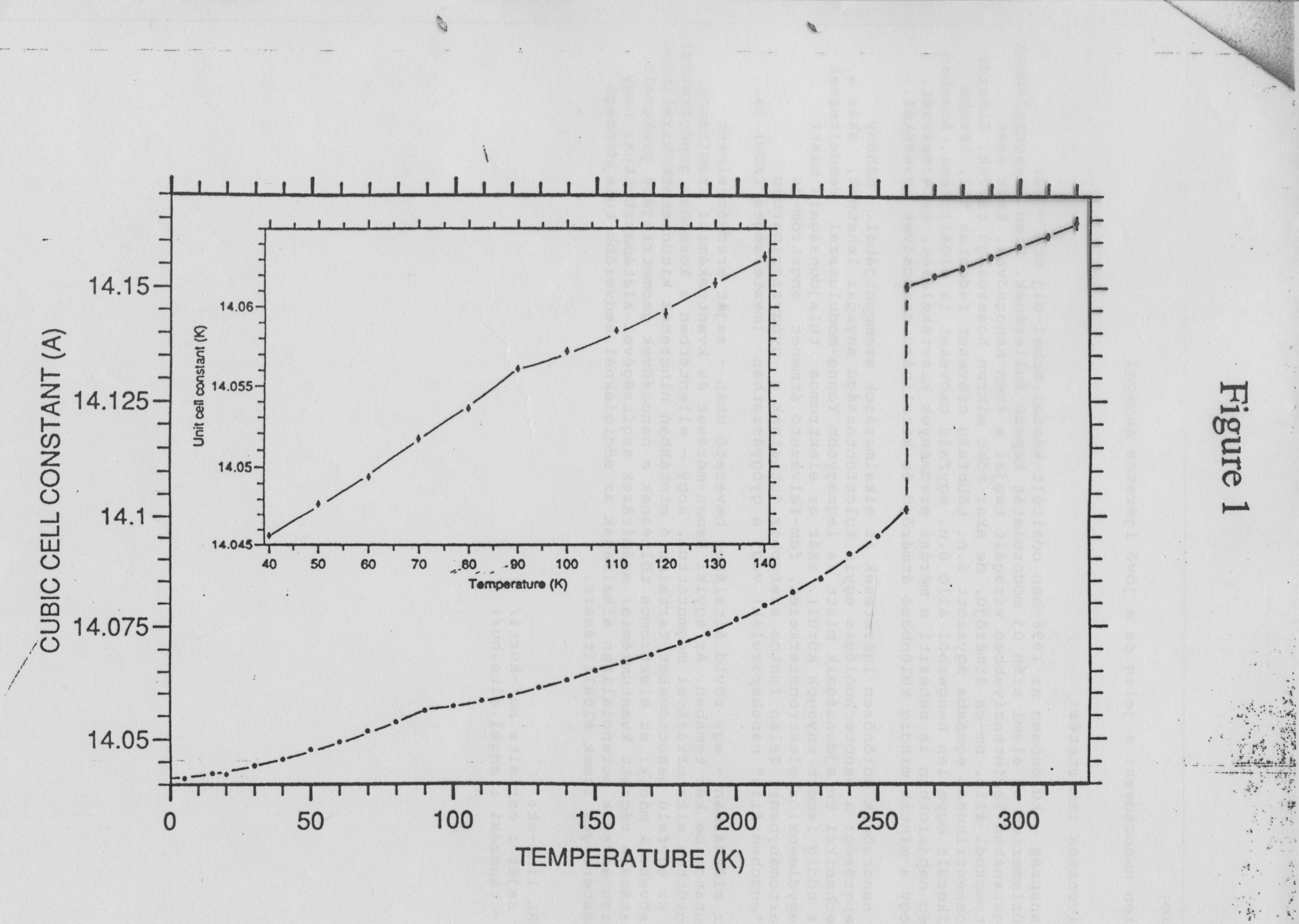 NEUTRON DIFFRACTION
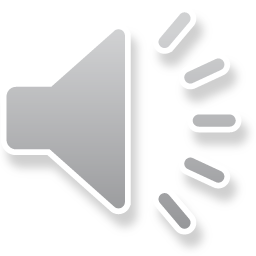 [Speaker Notes: EPL 18 p219 (1992)]
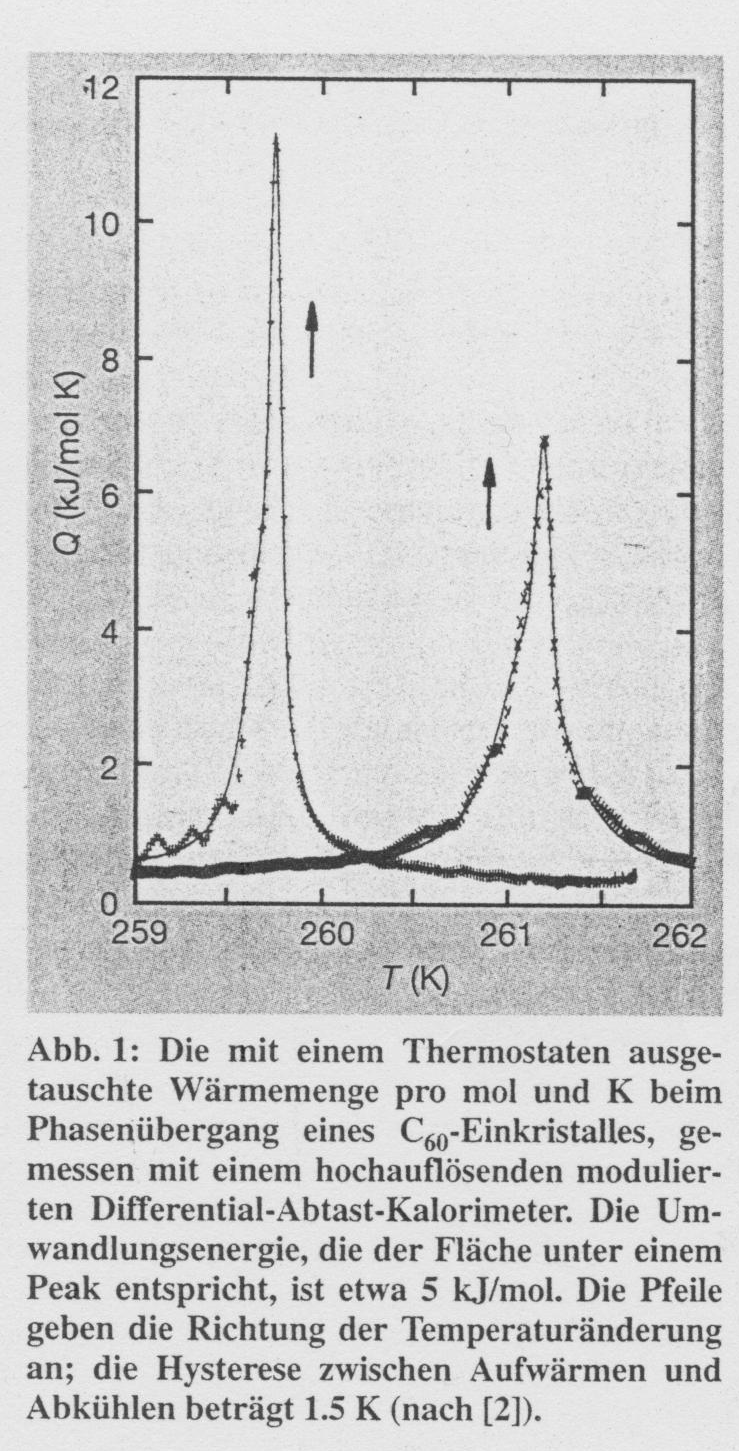 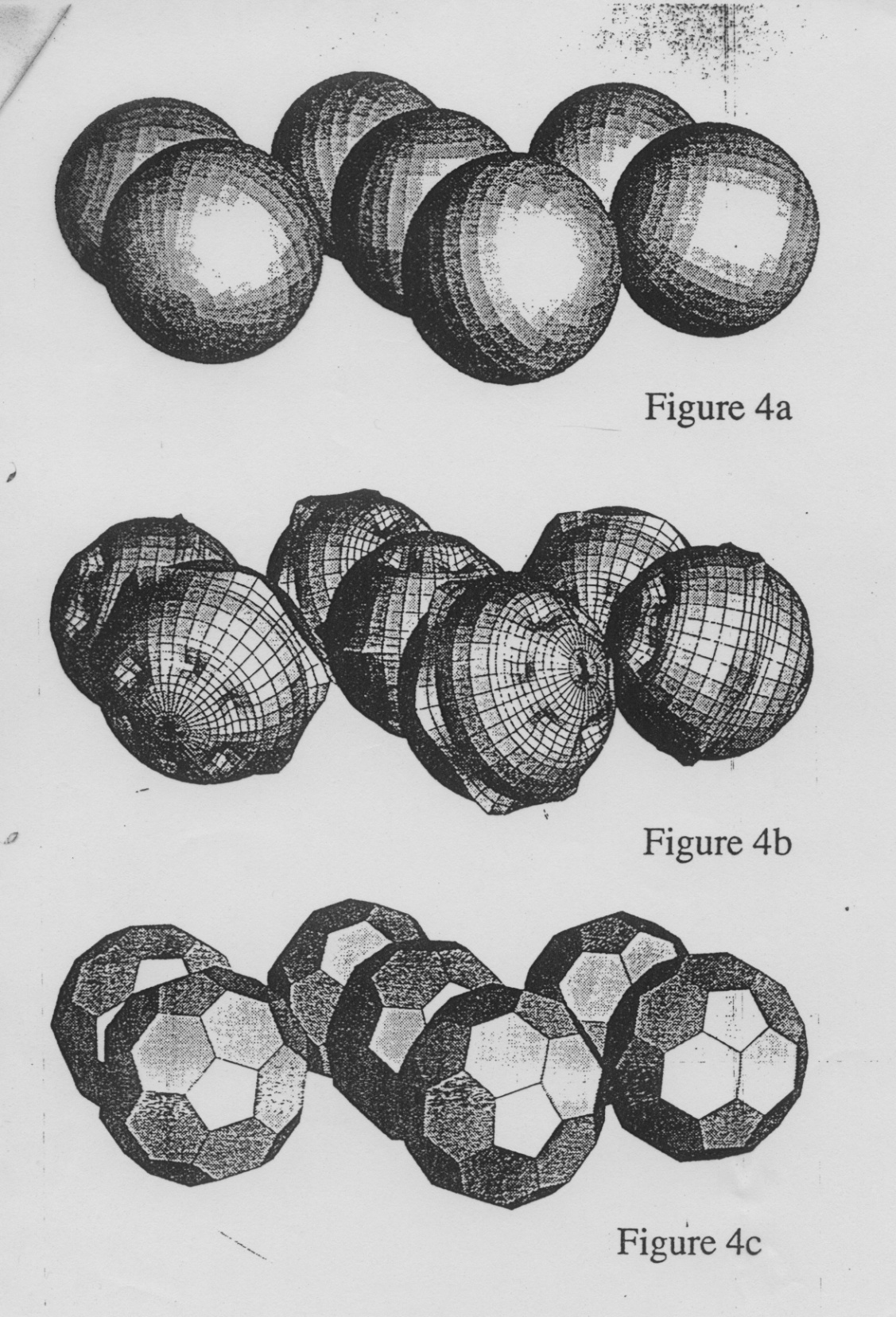 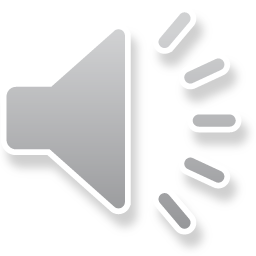 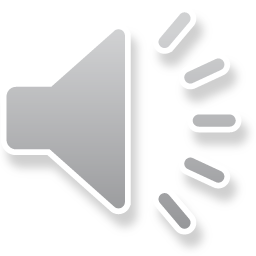 >260 K
< 90 K
[Speaker Notes: EPL 18 p219 (1992)]
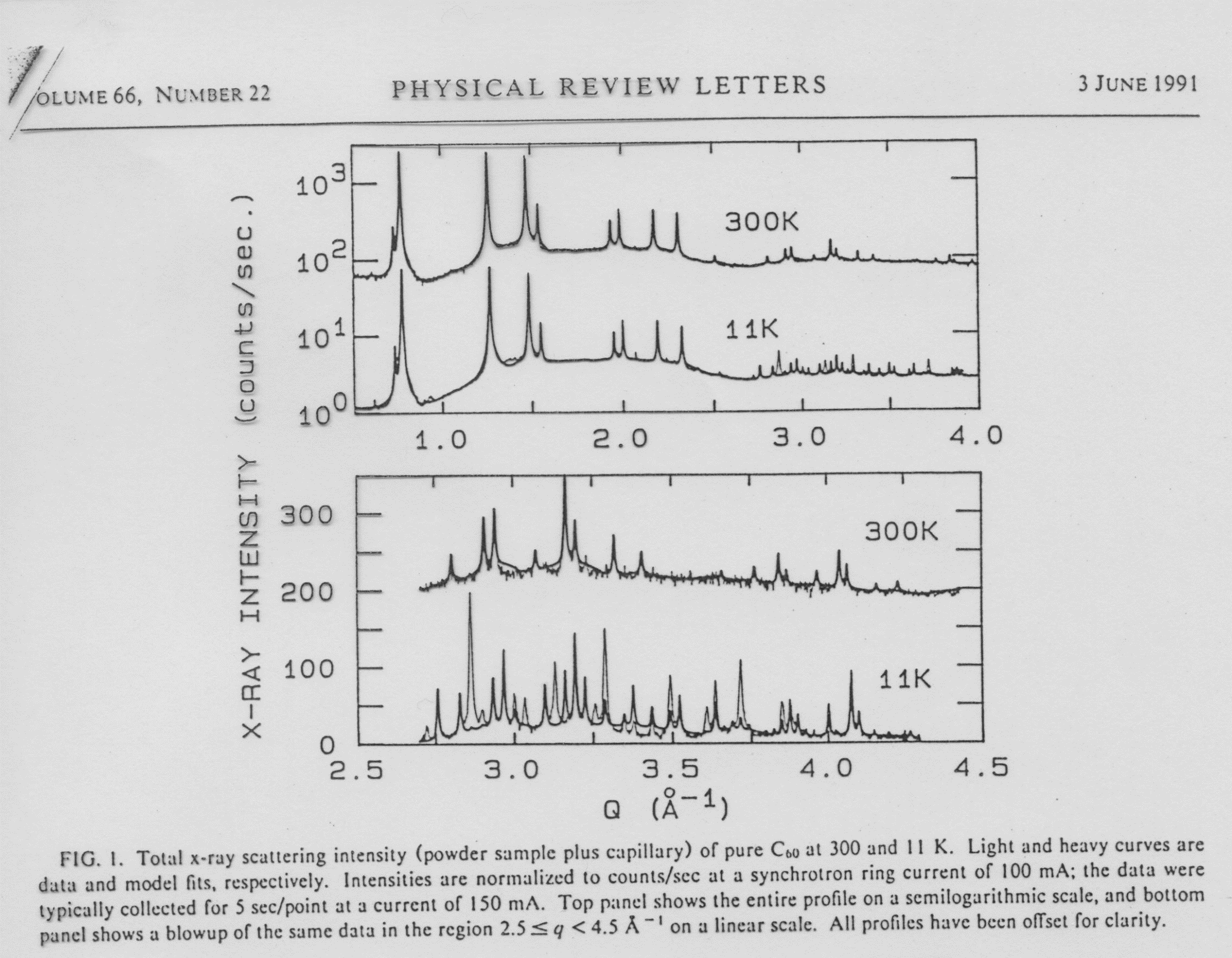 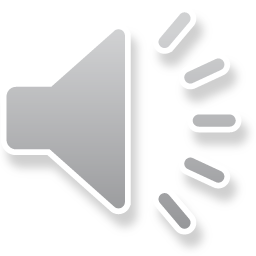 [Speaker Notes: PRL 66 p2911 (1991)]
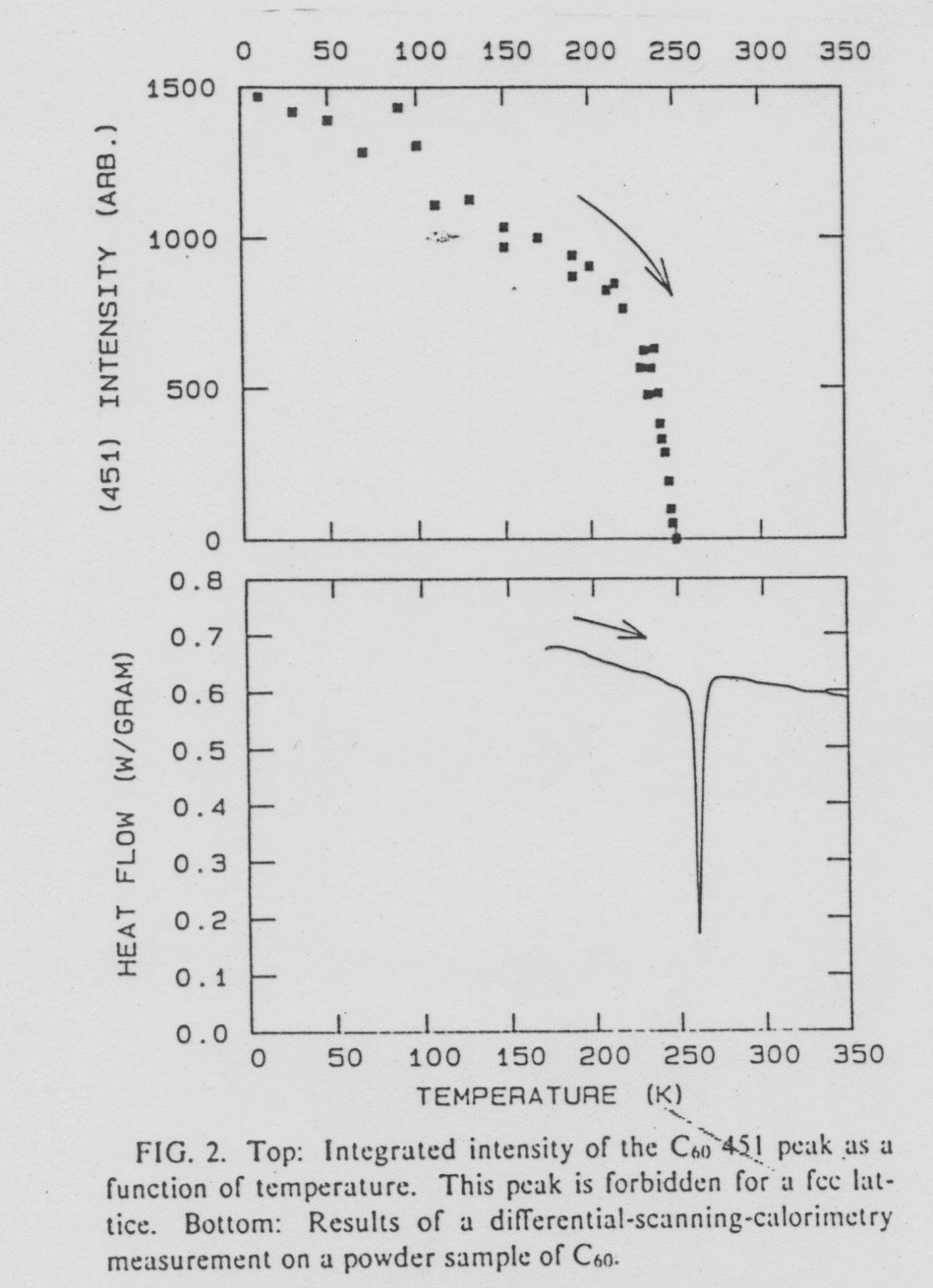 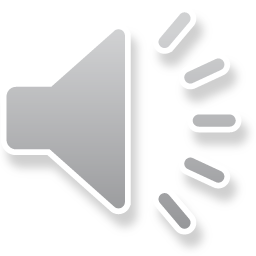 [Speaker Notes: PRL 66 p2911 (1991)]
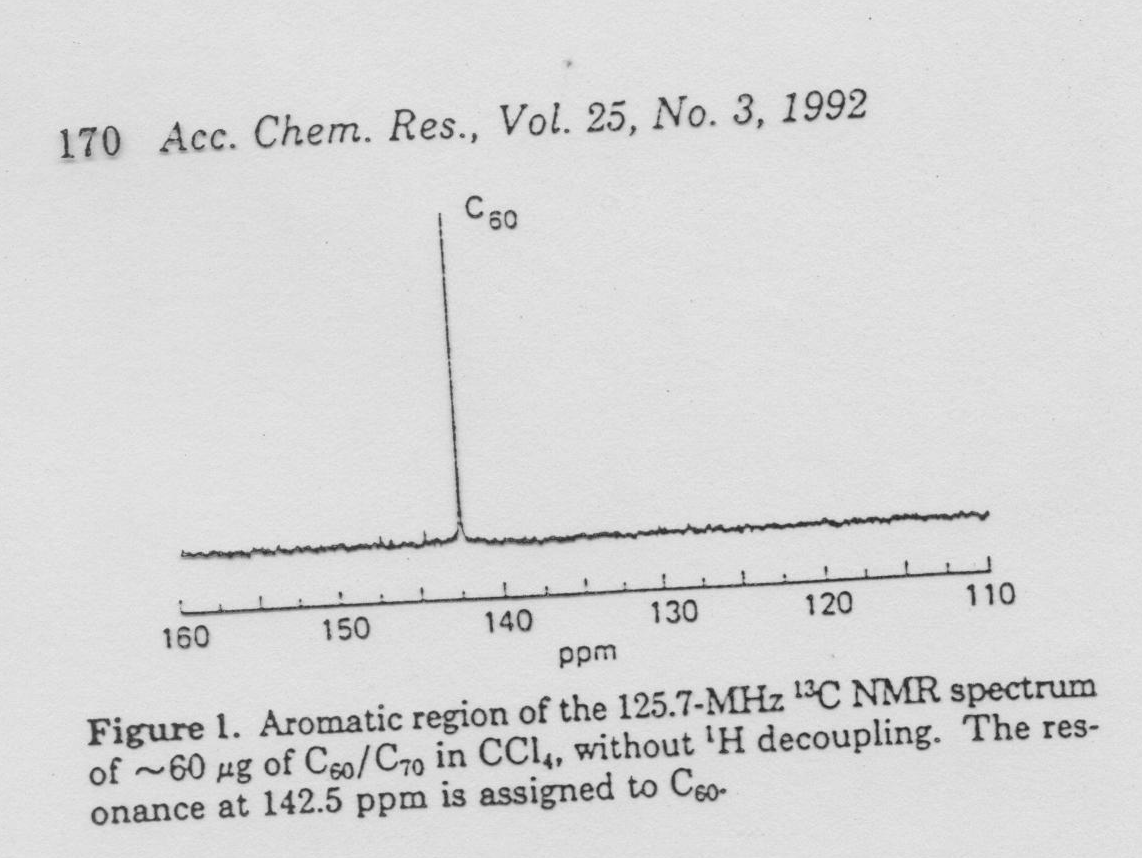 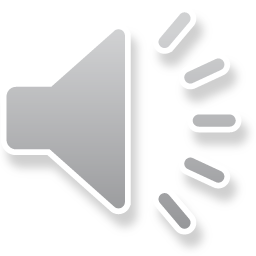 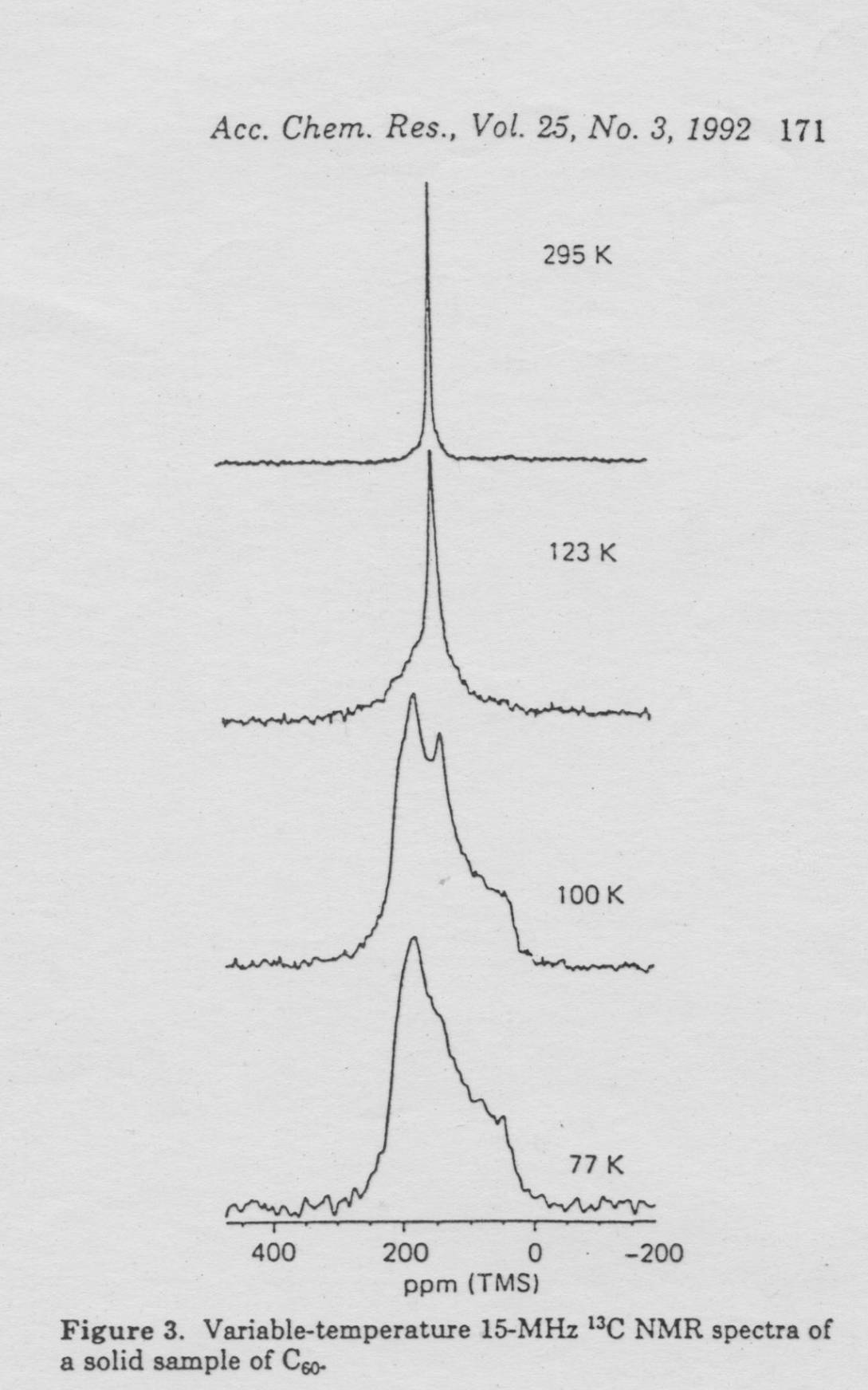 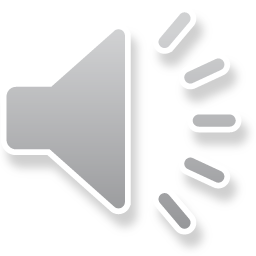 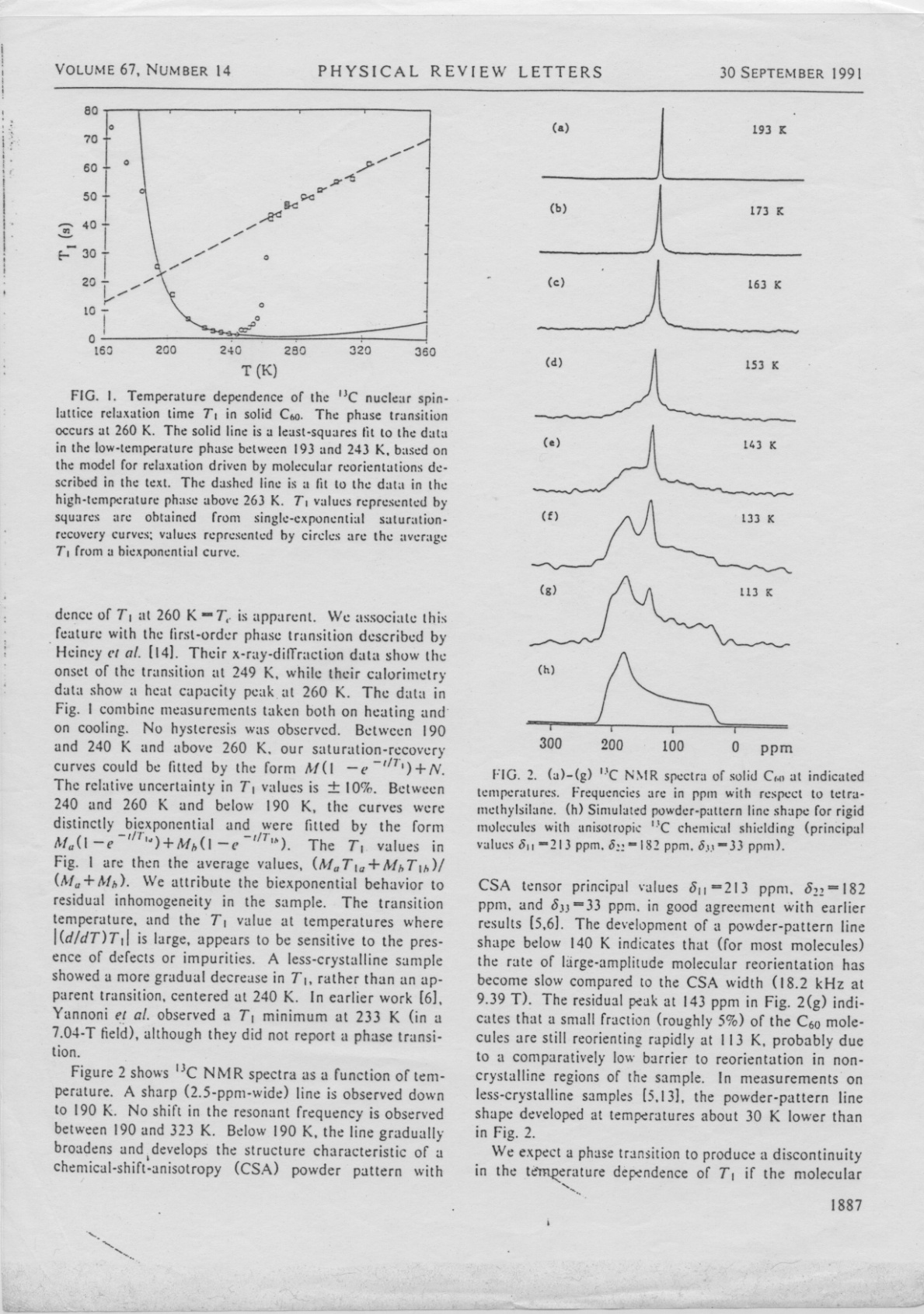 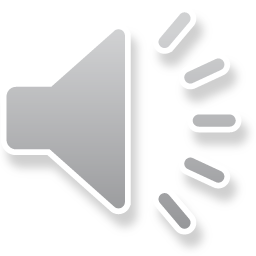 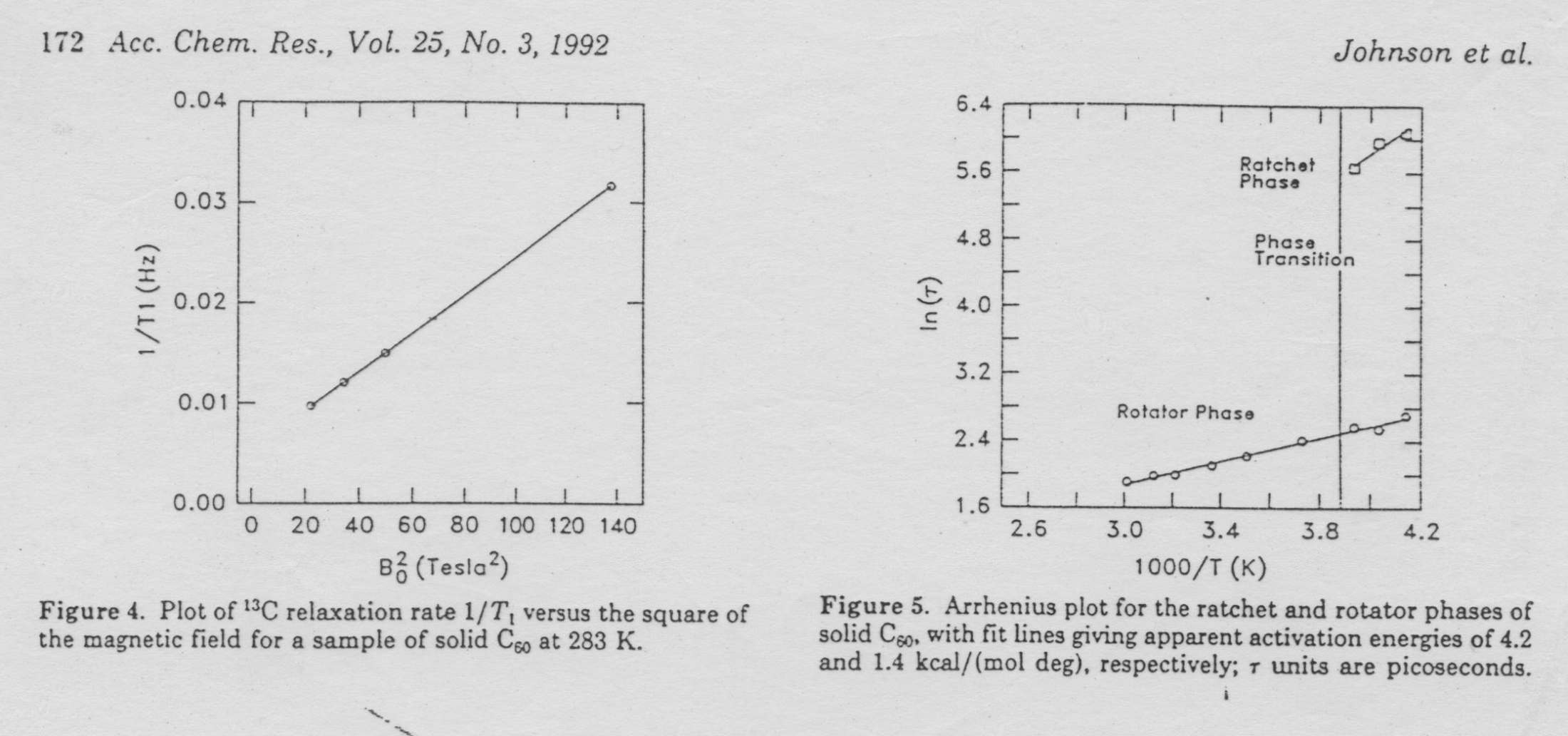 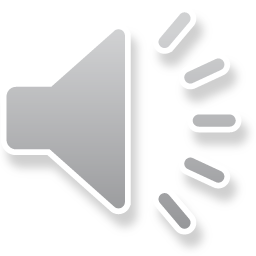 solid: =9.2 ps
gas: =3.1 ps
liquid: =15.5 ps
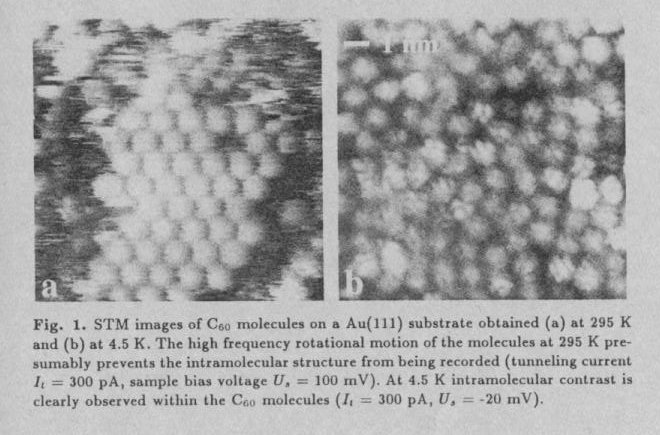 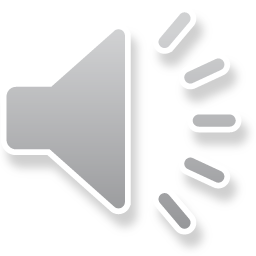 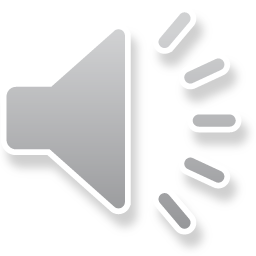 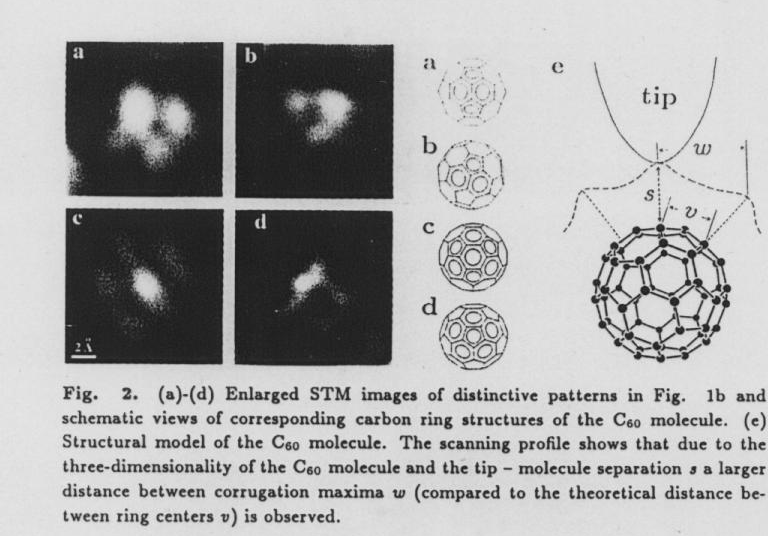 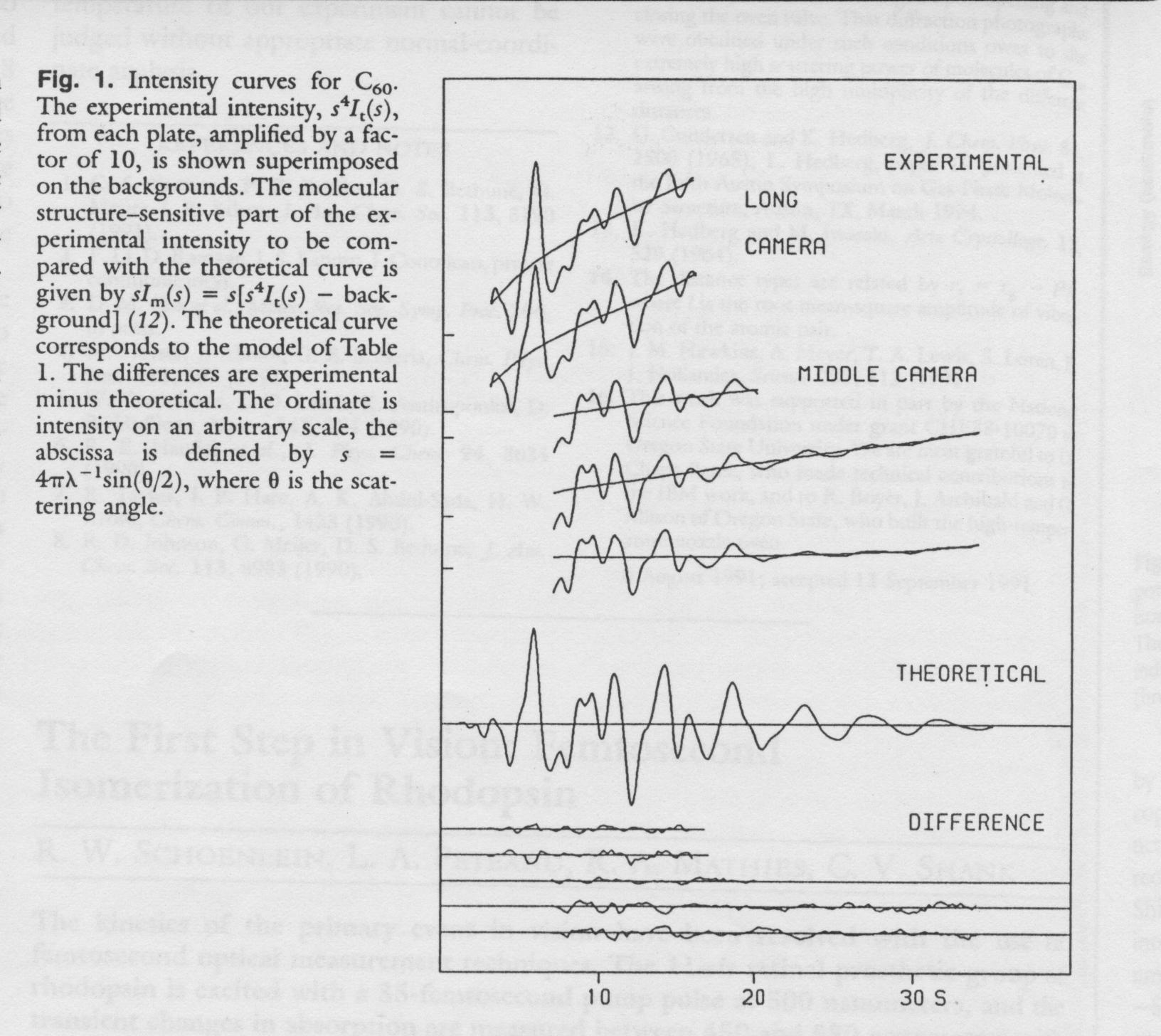 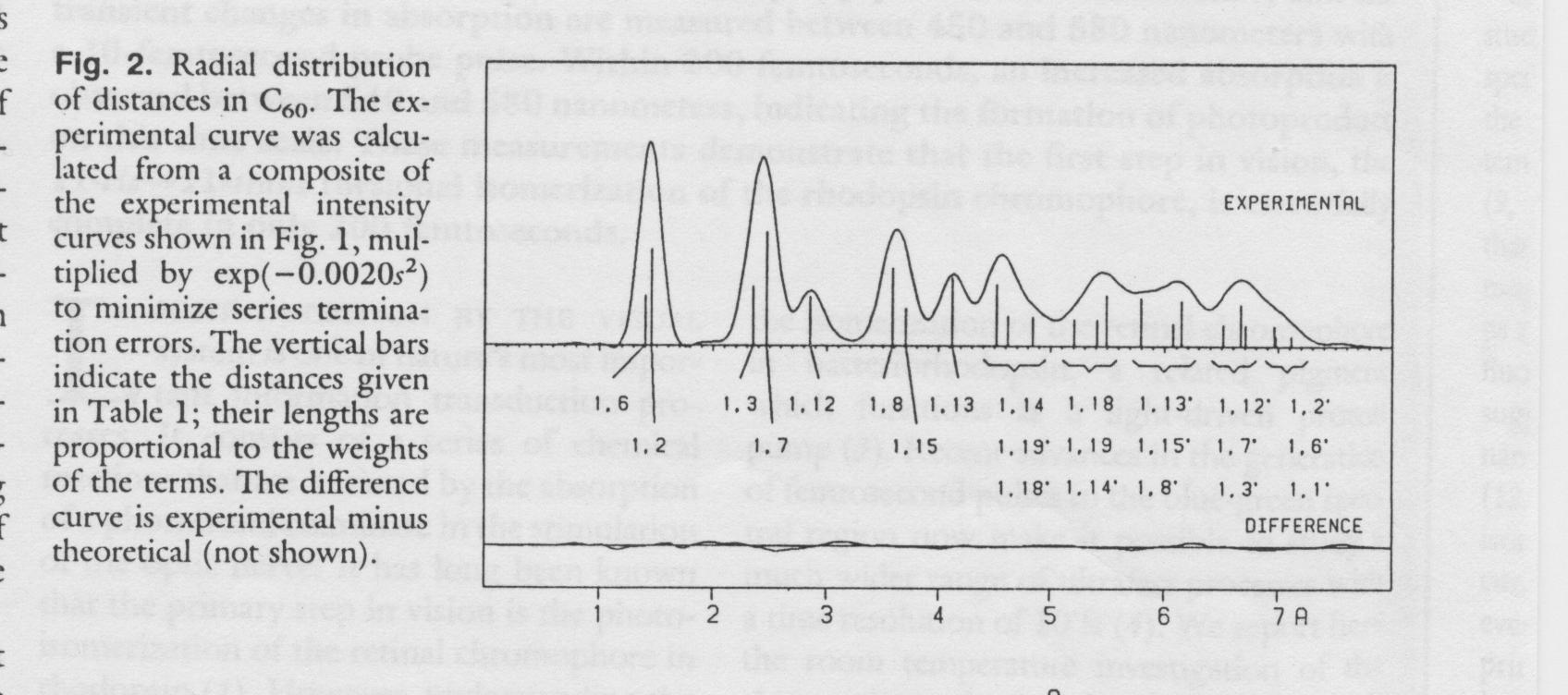 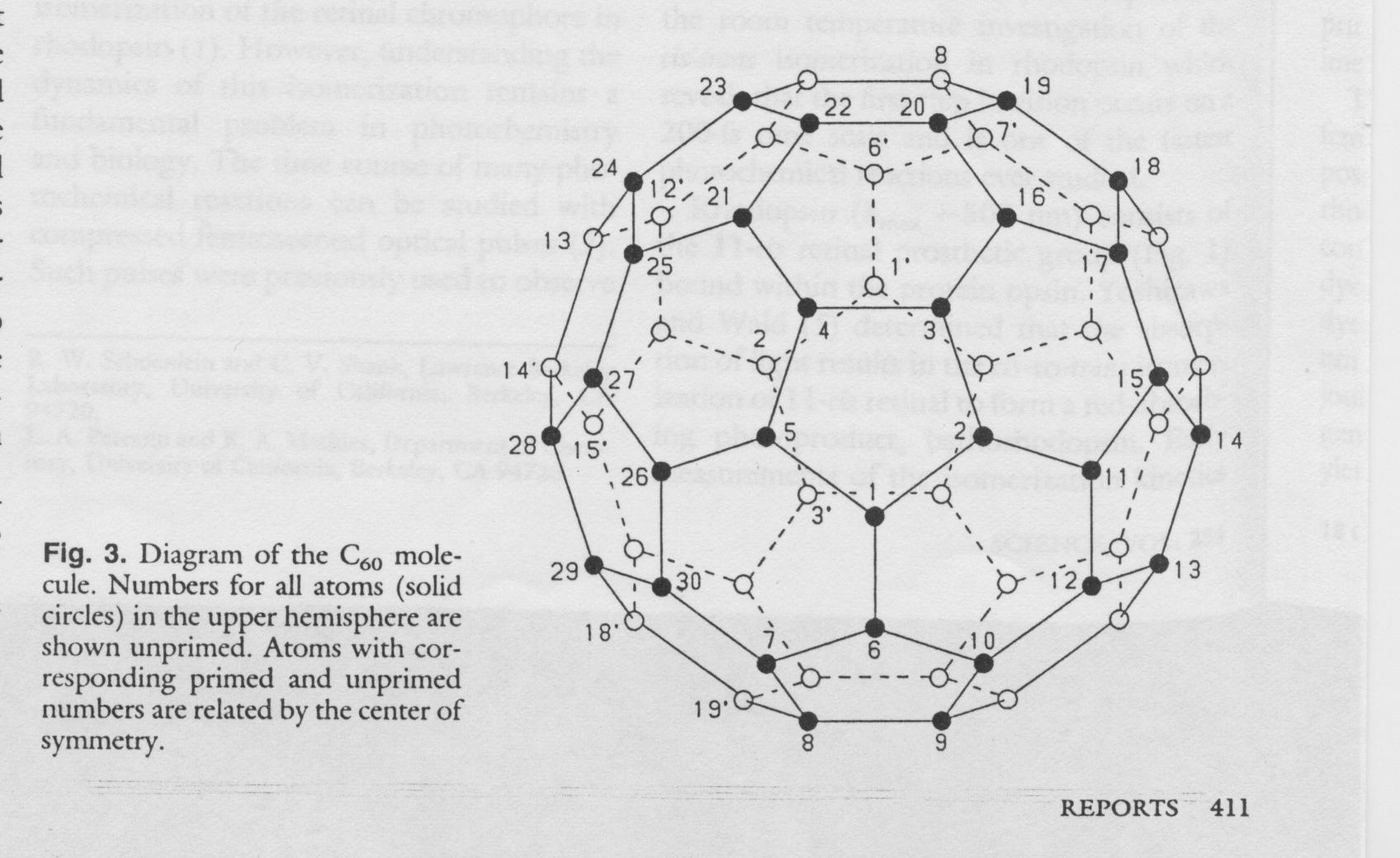 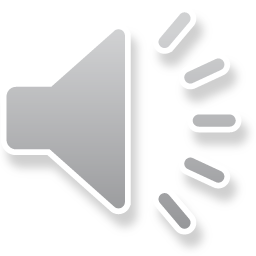 [Speaker Notes: Science 254, p410 (1991)]
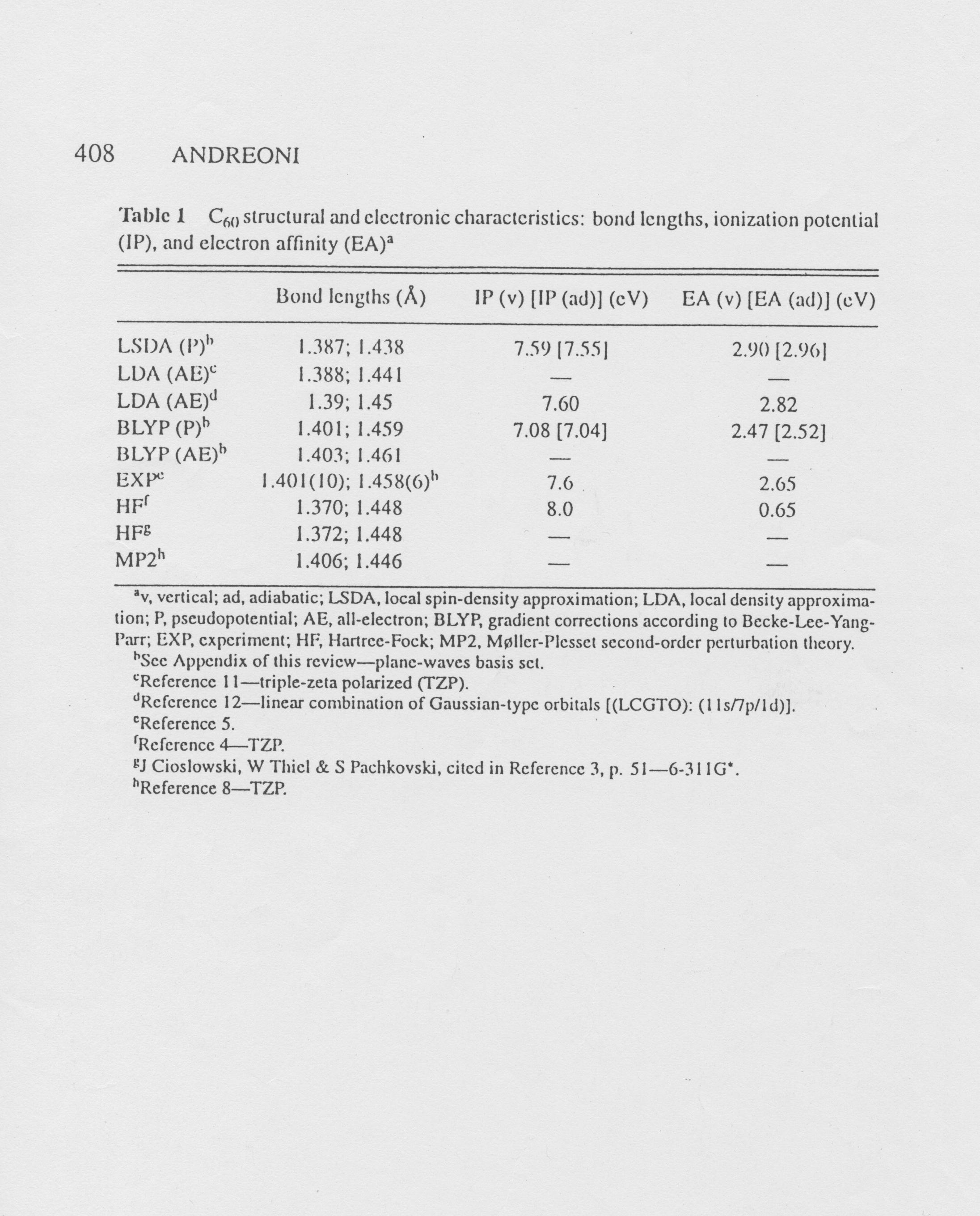 elektron diffraction (gas) 1.401(10) / 1.458 (6)
NMR (liquid)	1.40 (2)  / 1.45 (2)
X-ray (110 K)	1.355(9) / 1.467(21)
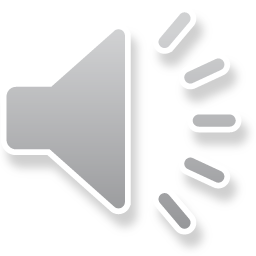